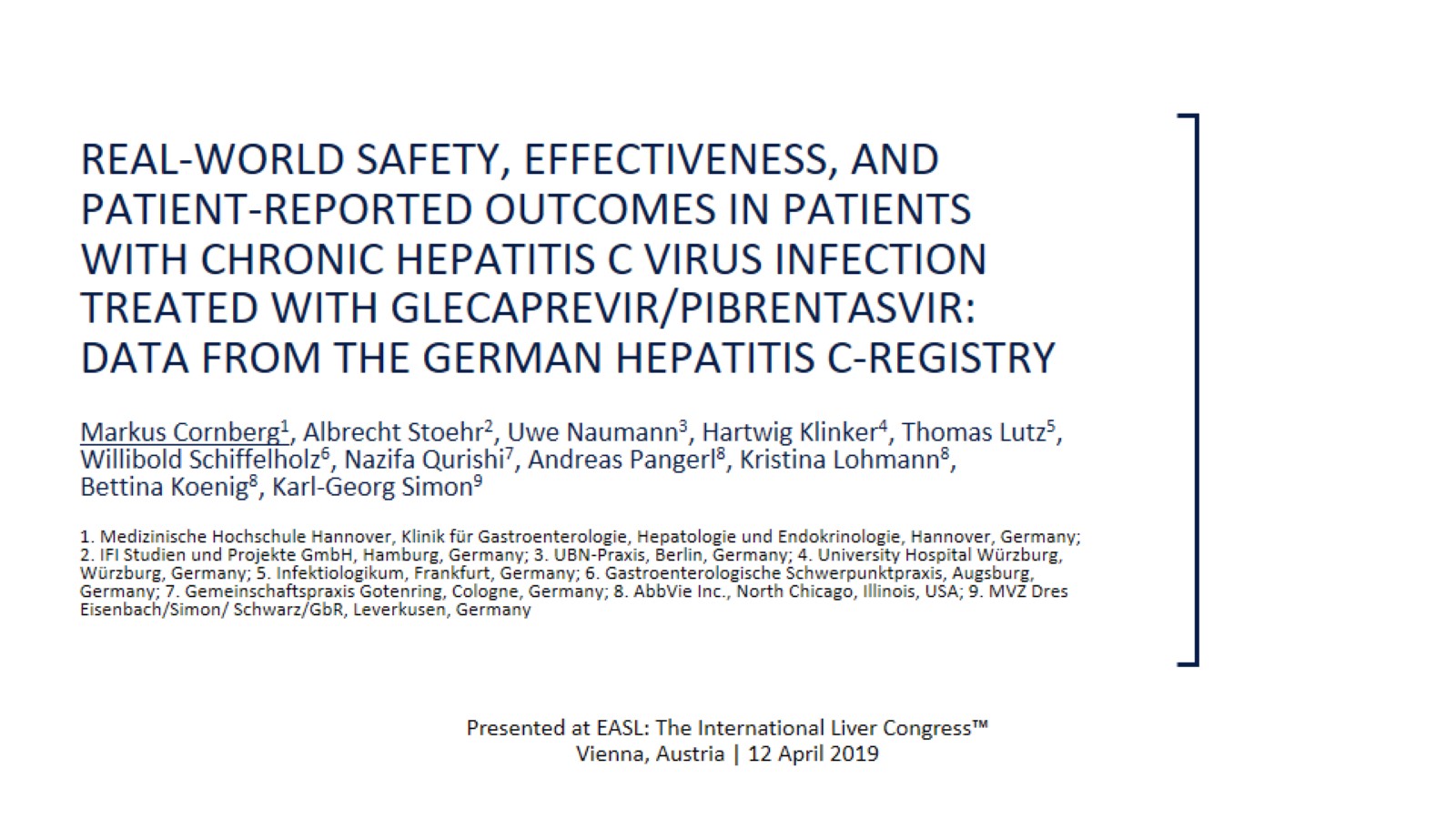 REAL-WORLD SAFETY, EFFECTIVENESS, AND PATIENT-REPORTED OUTCOMES IN PATIENTS WITH CHRONIC HEPATITIS C VIRUS INFECTION TREATED WITH GLECAPREVIR/PIBRENTASVIR: DATA FROM THE GERMAN HEPATITIS C-REGISTRY
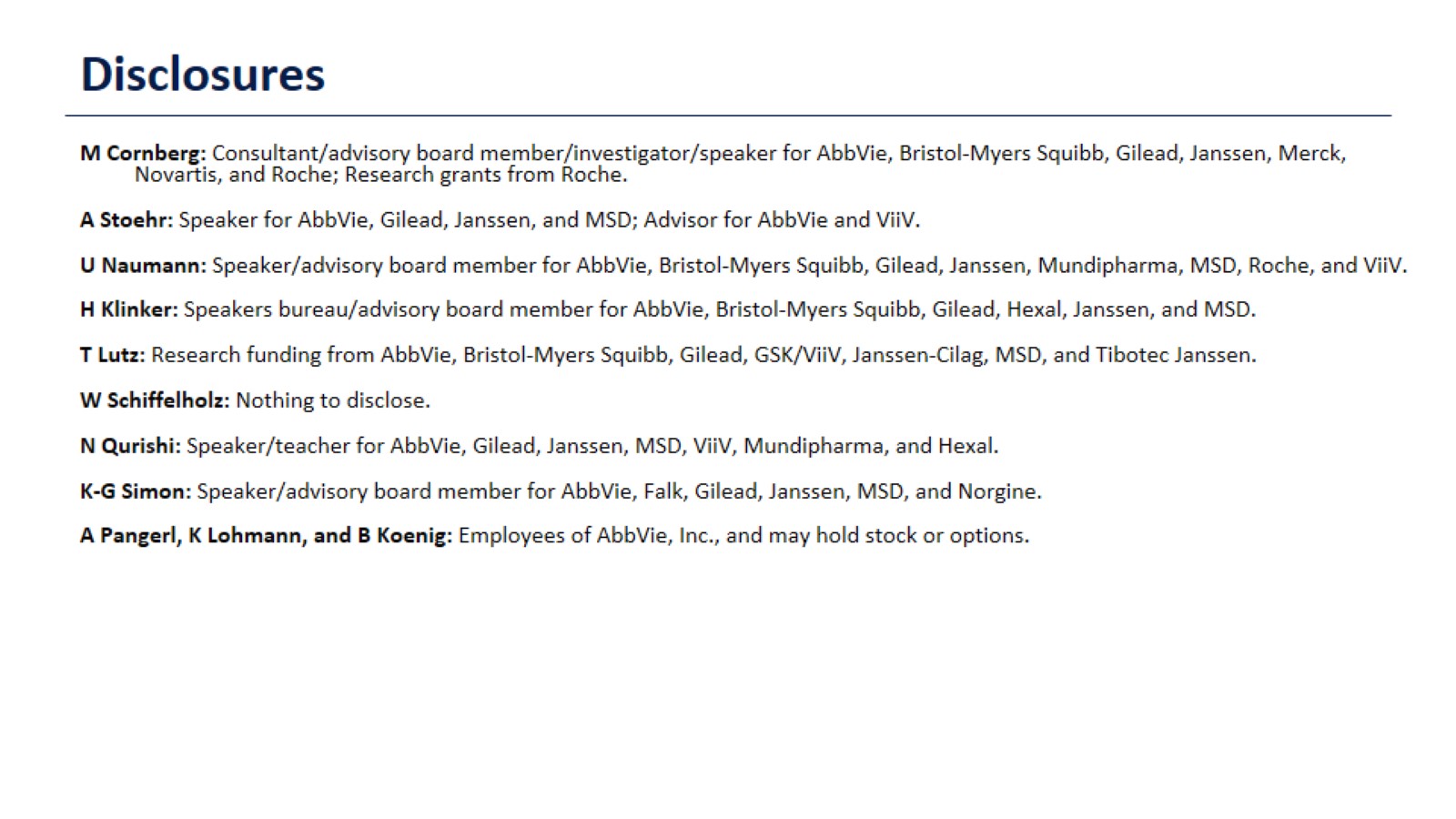 Disclosures
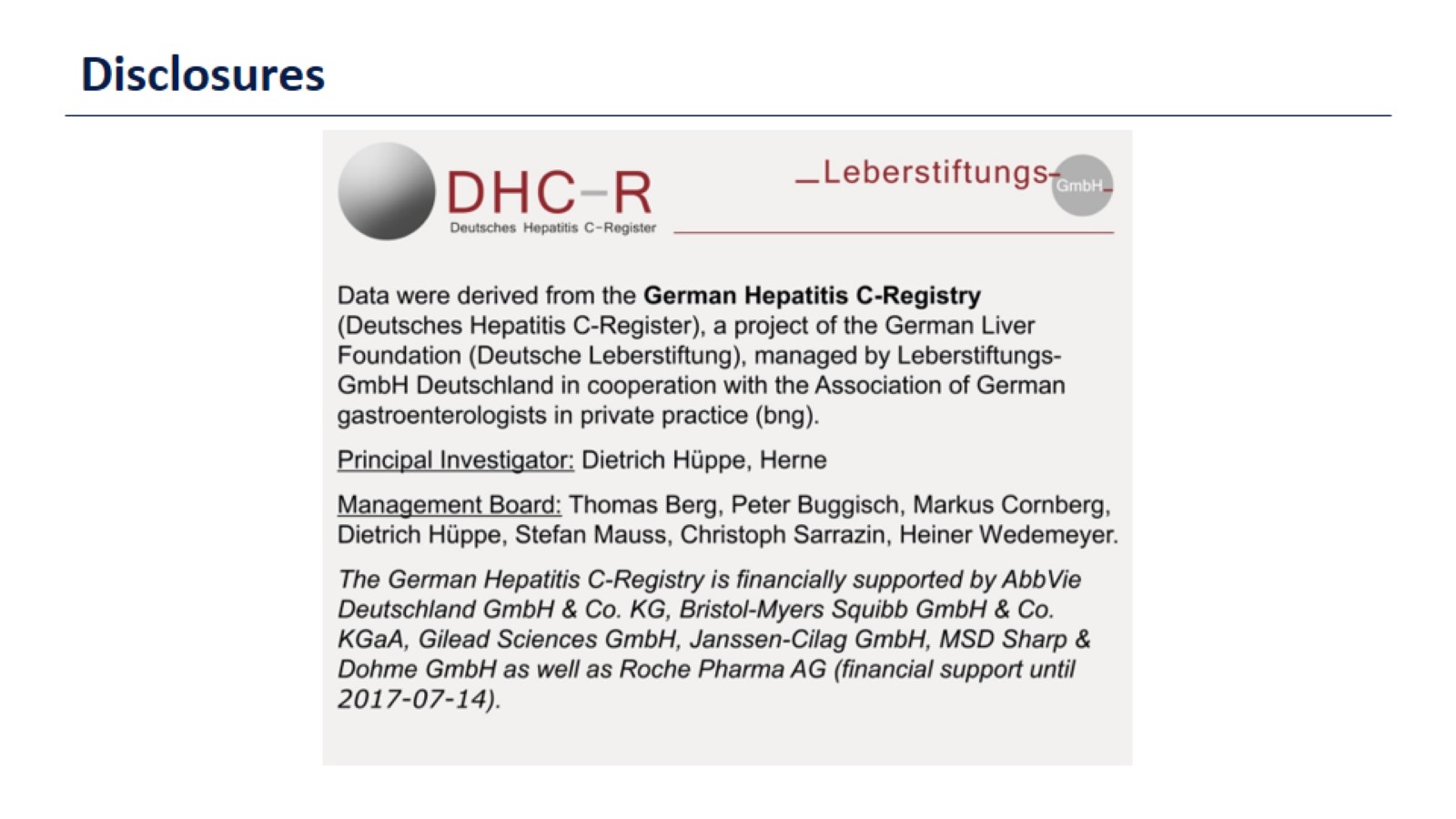 Disclosures
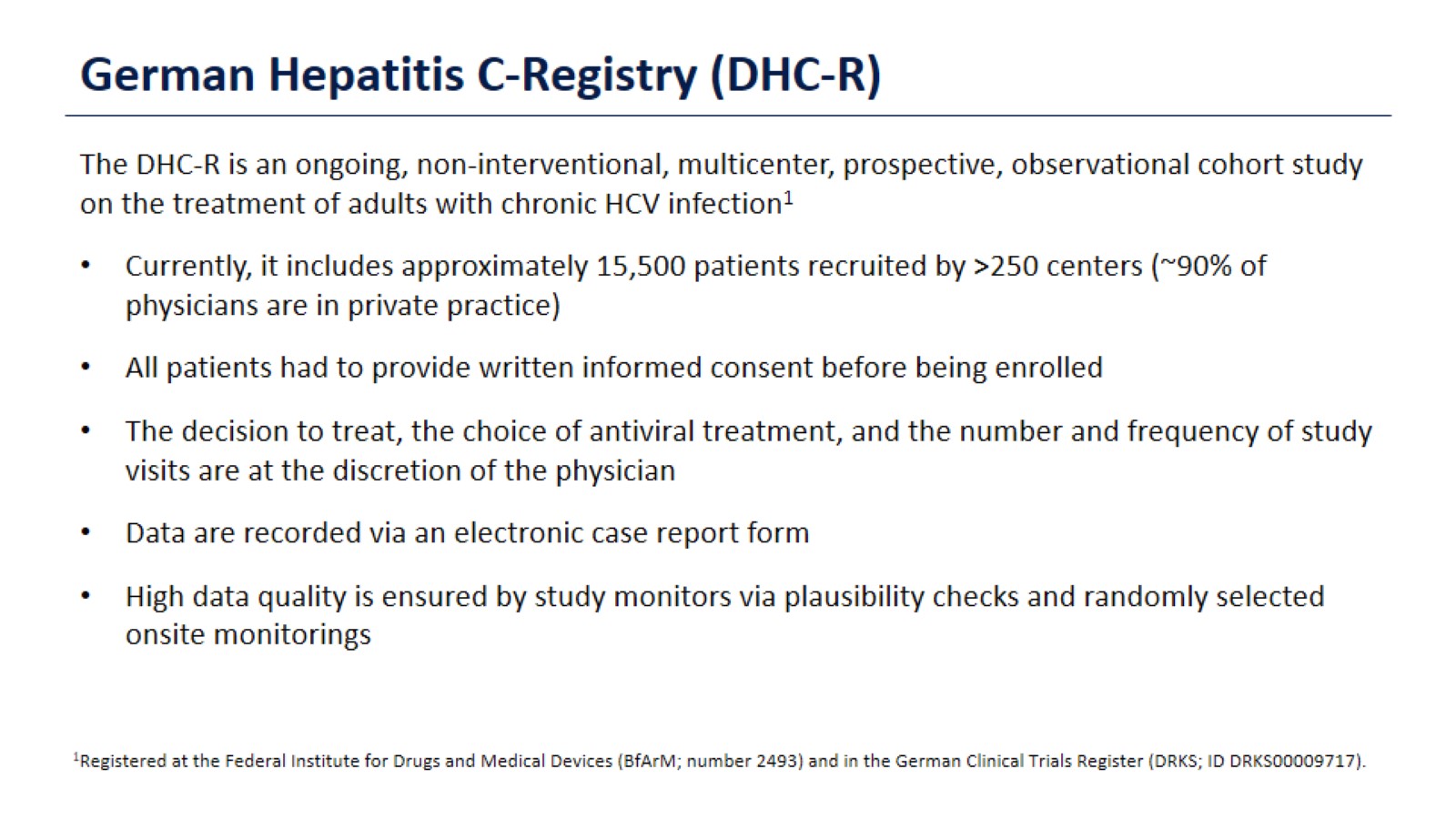 German Hepatitis C-Registry (DHC‐R)
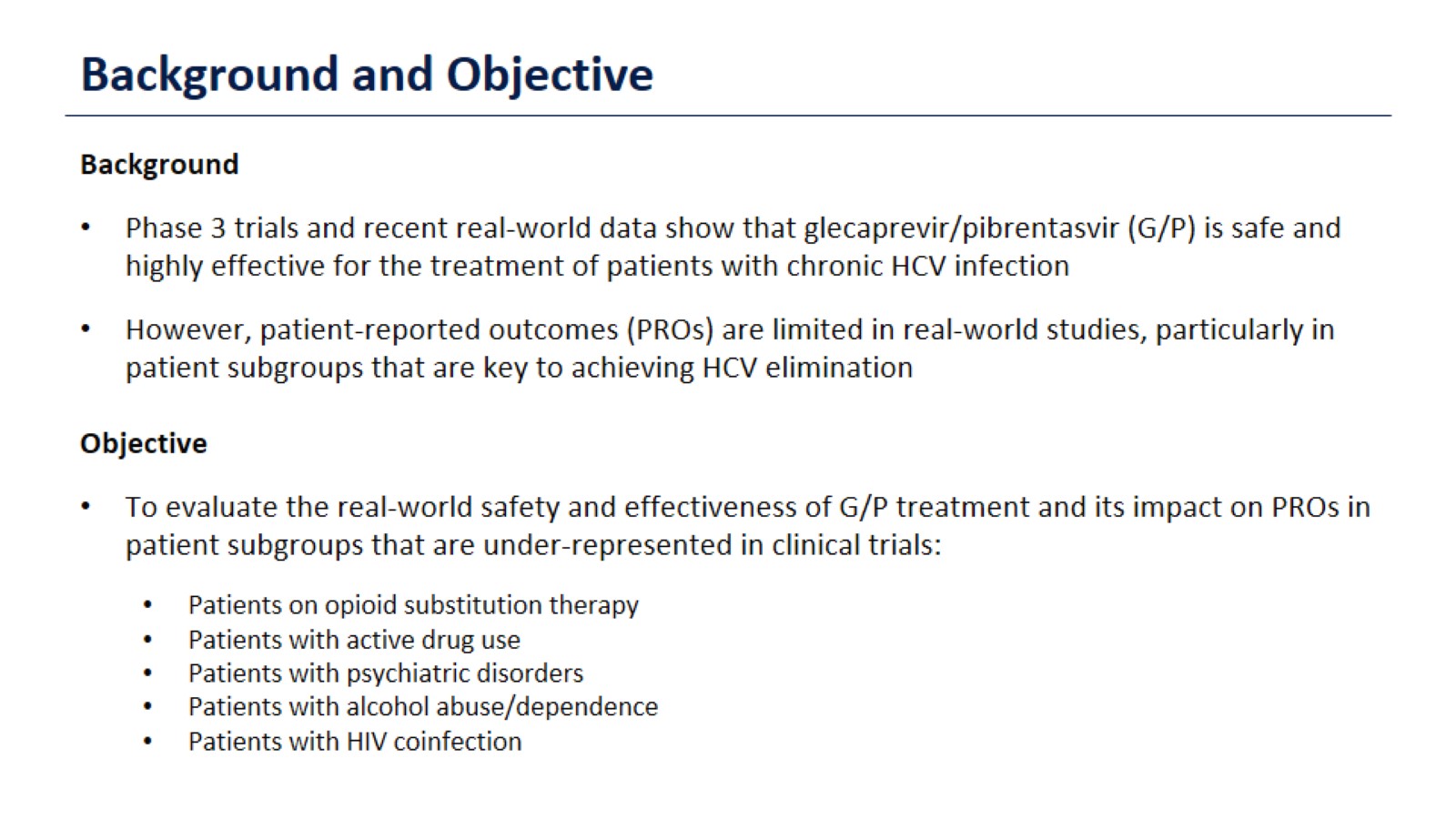 Background and Objective
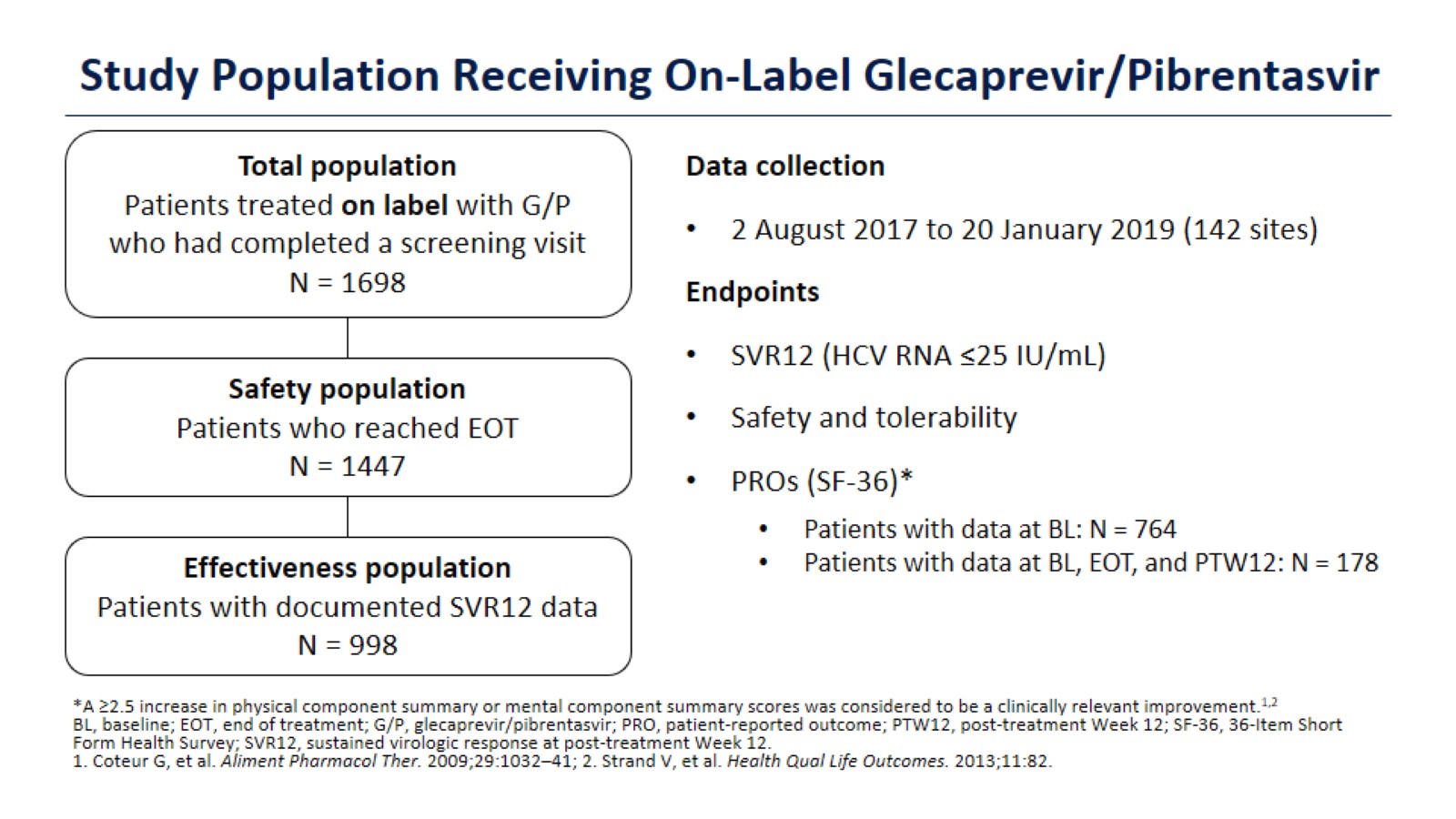 Study Population Receiving On-Label Glecaprevir/Pibrentasvir
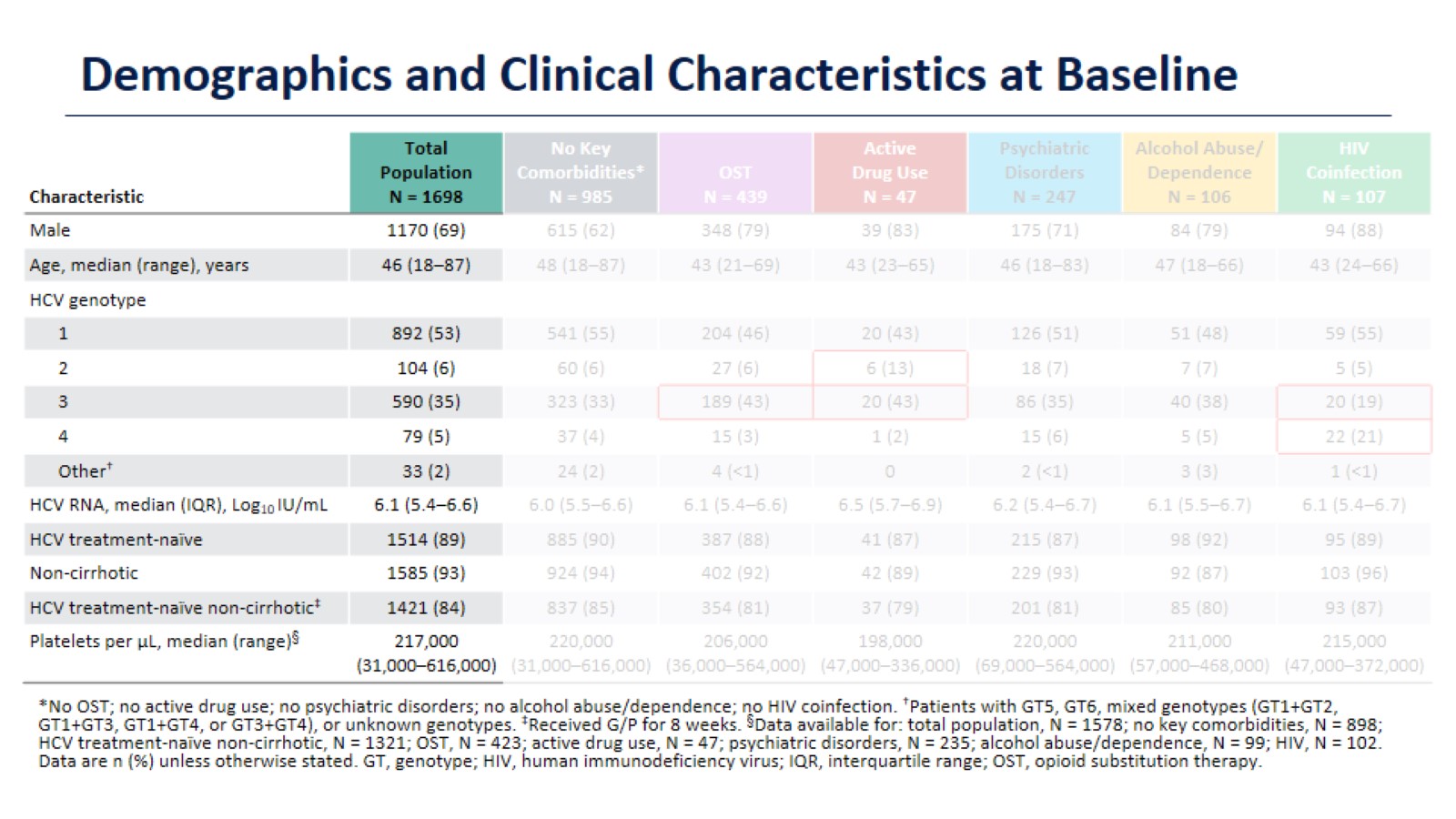 Demographics and Clinical Characteristics at Baseline
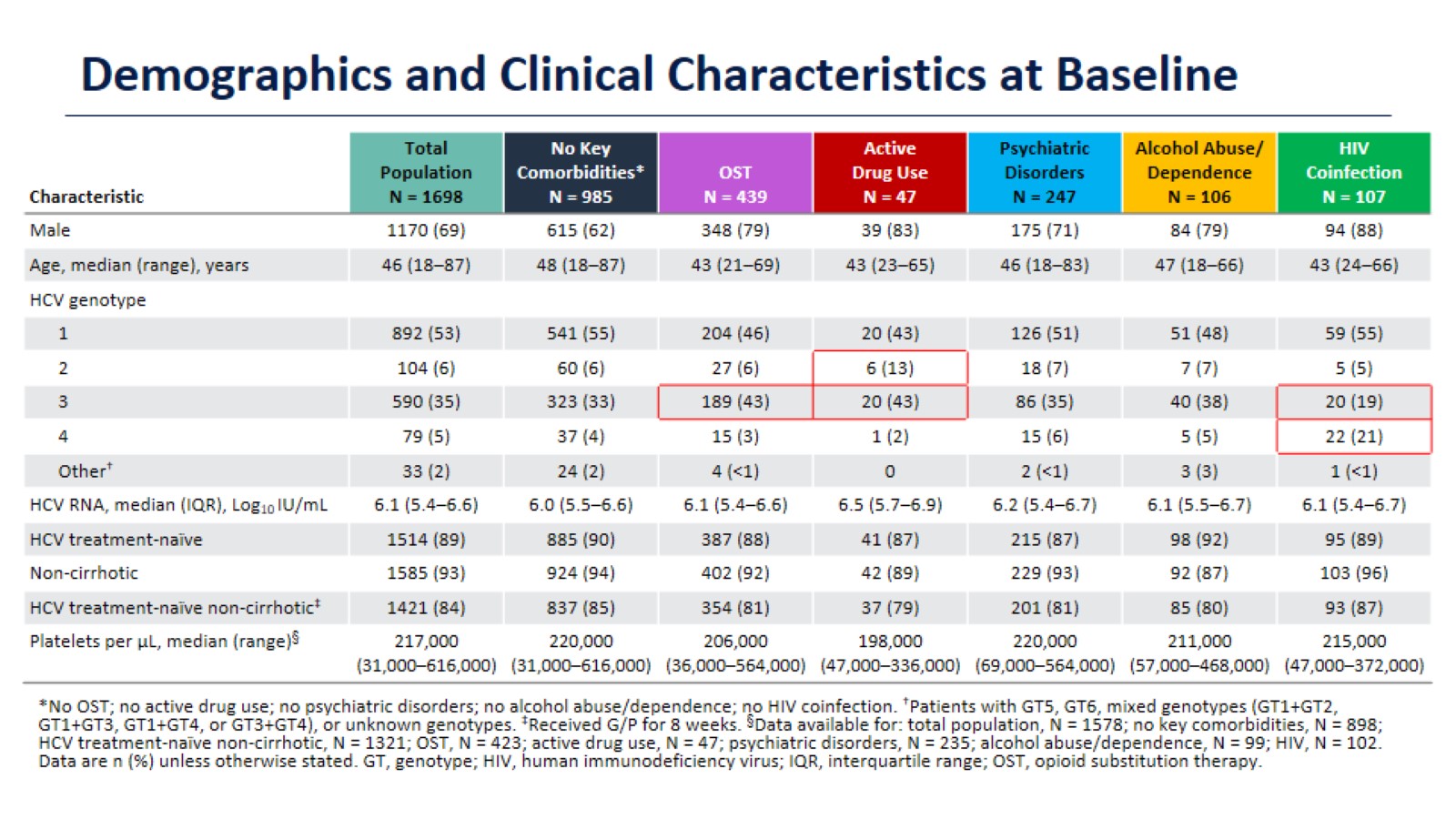 Demographics and Clinical Characteristics at Baseline
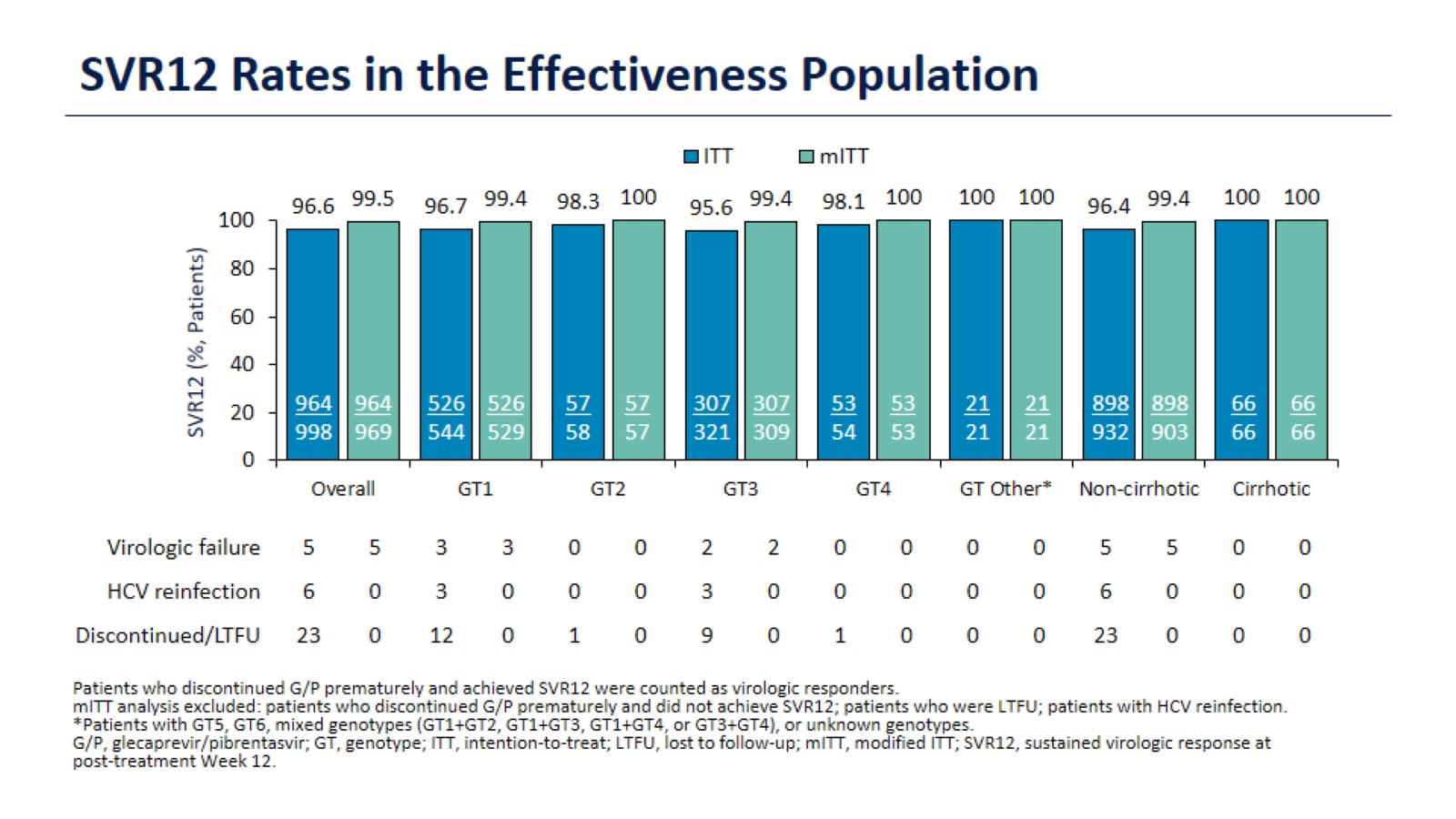 SVR12 Rates in the Effectiveness Population
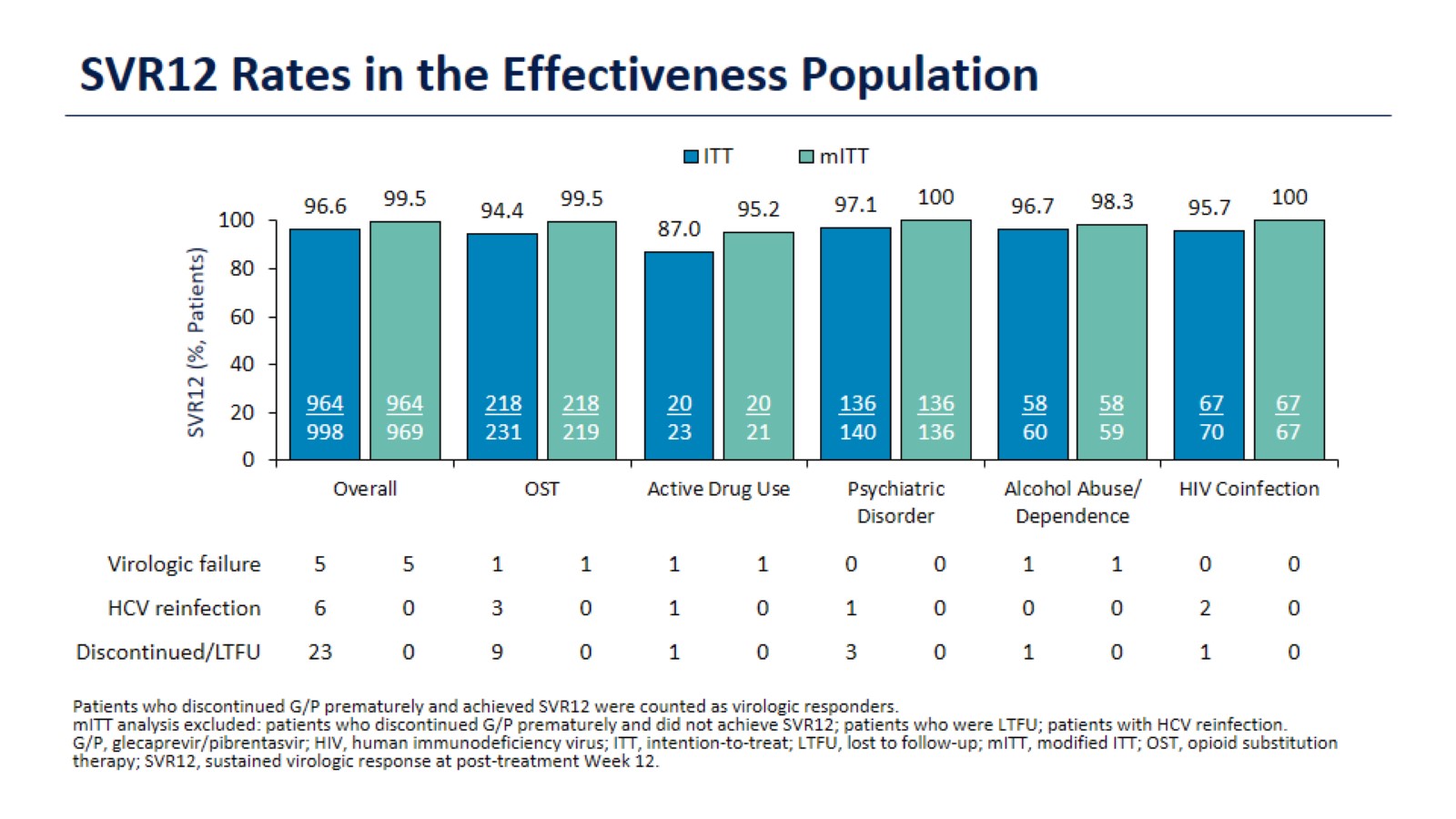 SVR12 Rates in the Effectiveness Population
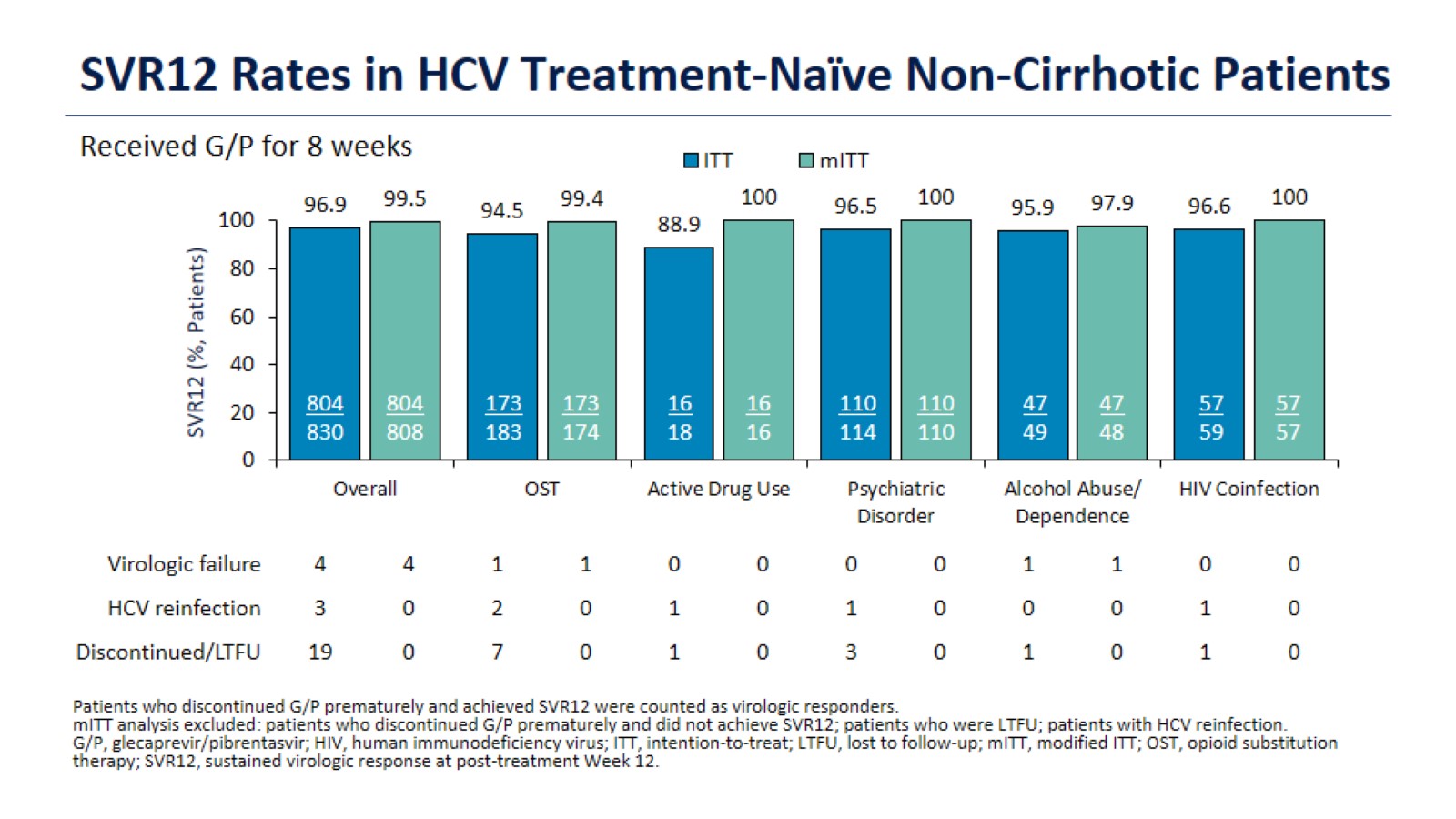 SVR12 Rates in HCV Treatment-Naïve Non-Cirrhotic Patients
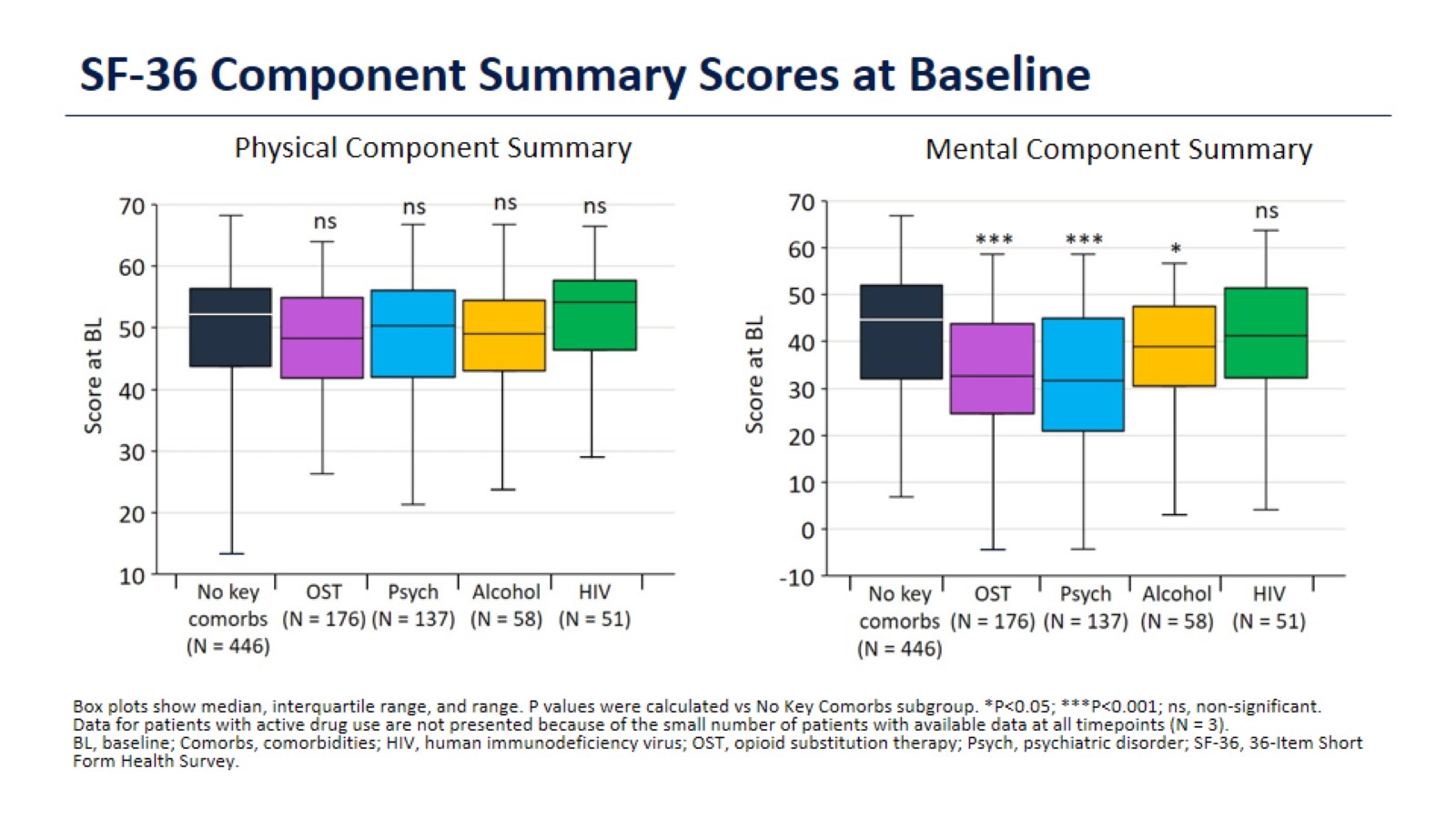 SF-36 Component Summary Scores at Baseline
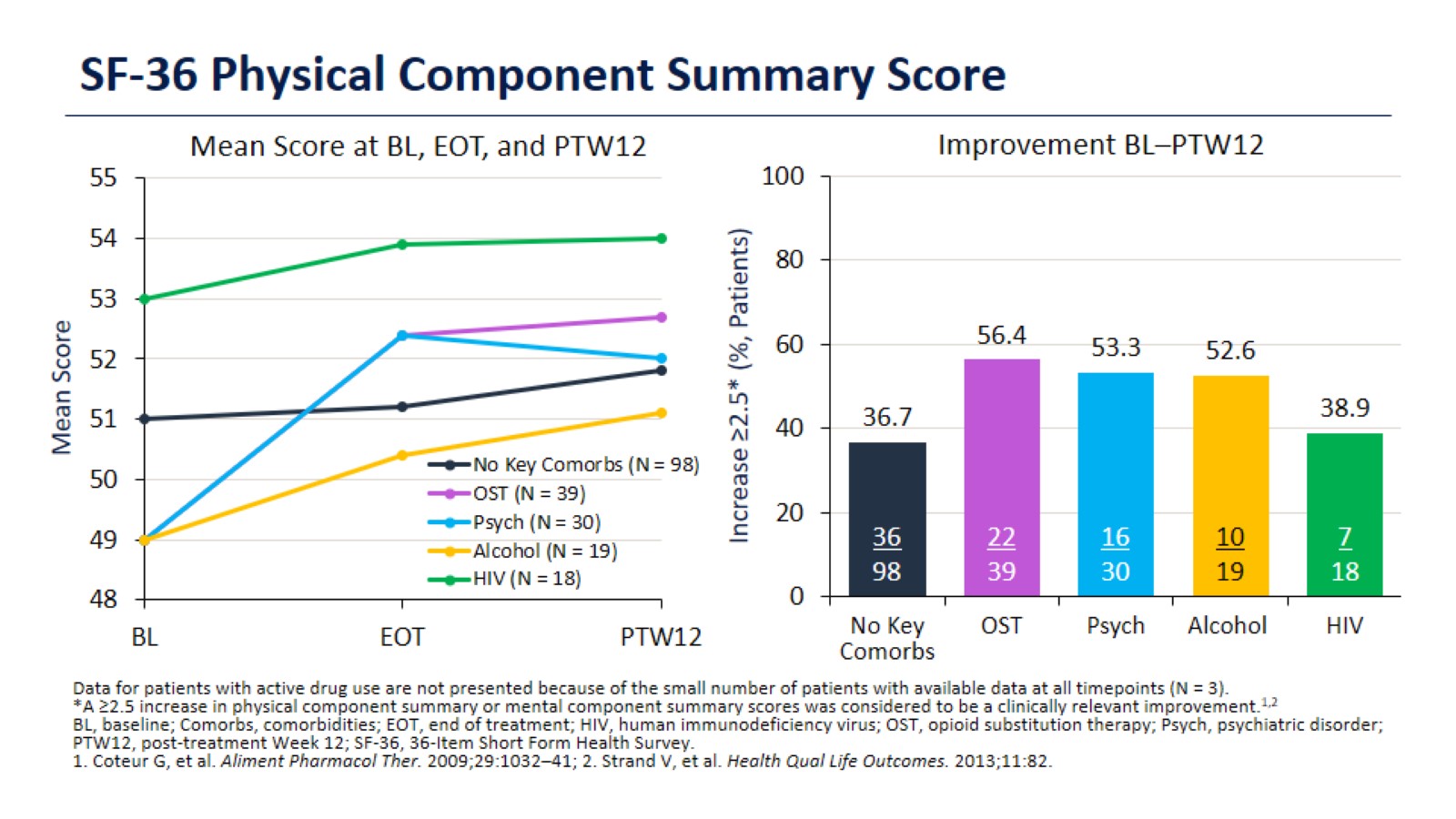 SF-36 Physical Component Summary Score
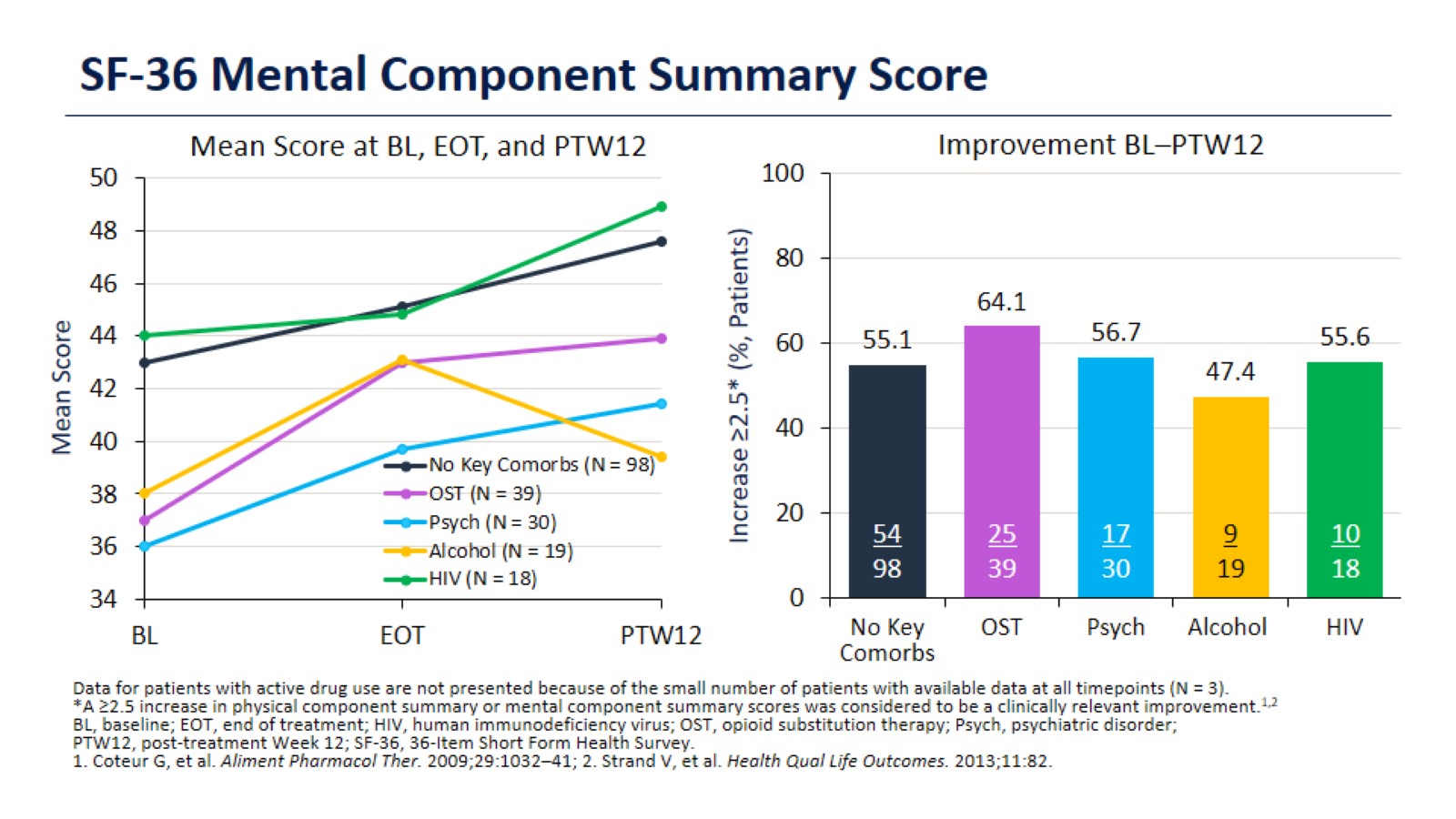 SF-36 Mental Component Summary Score
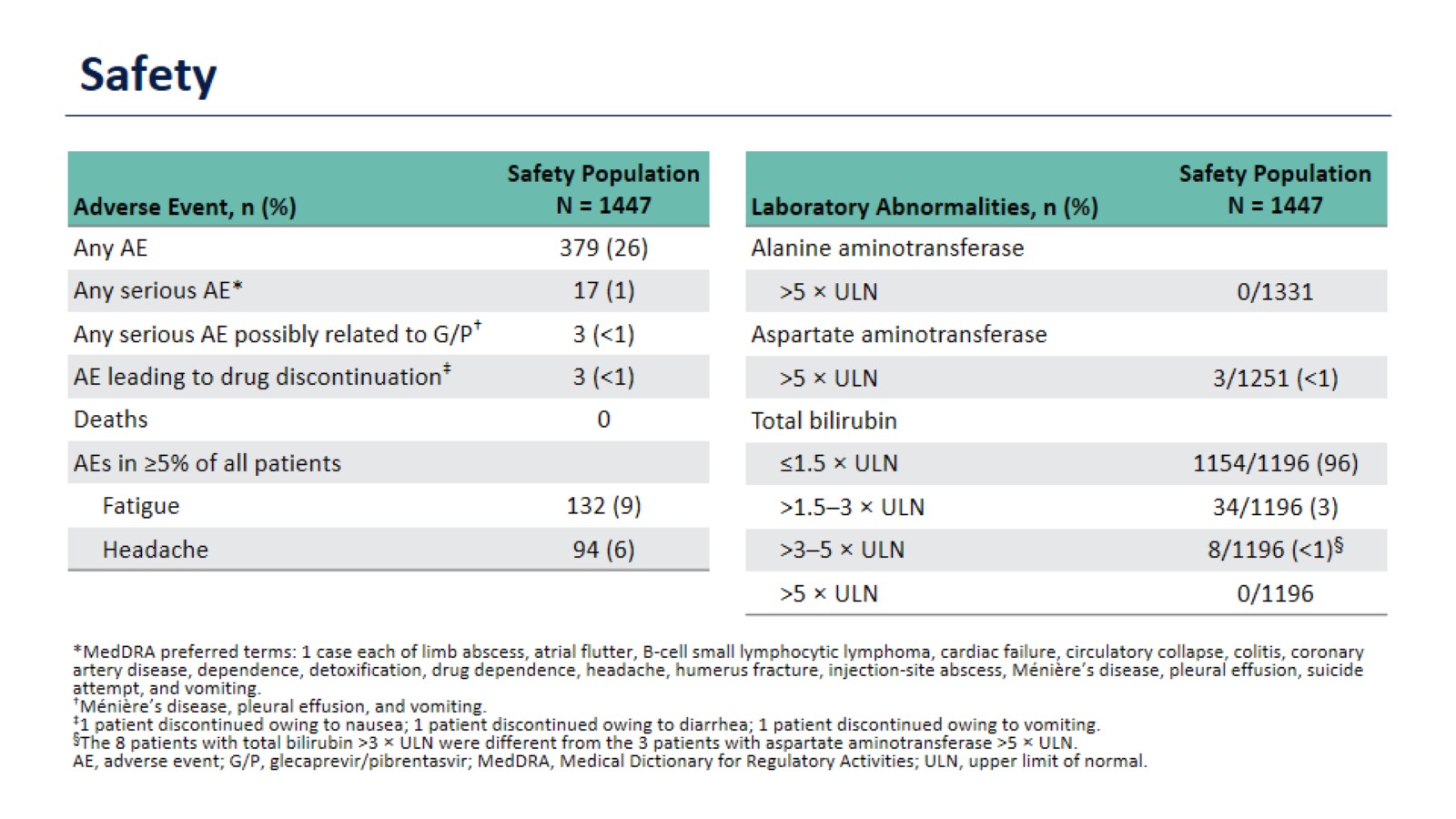 Safety
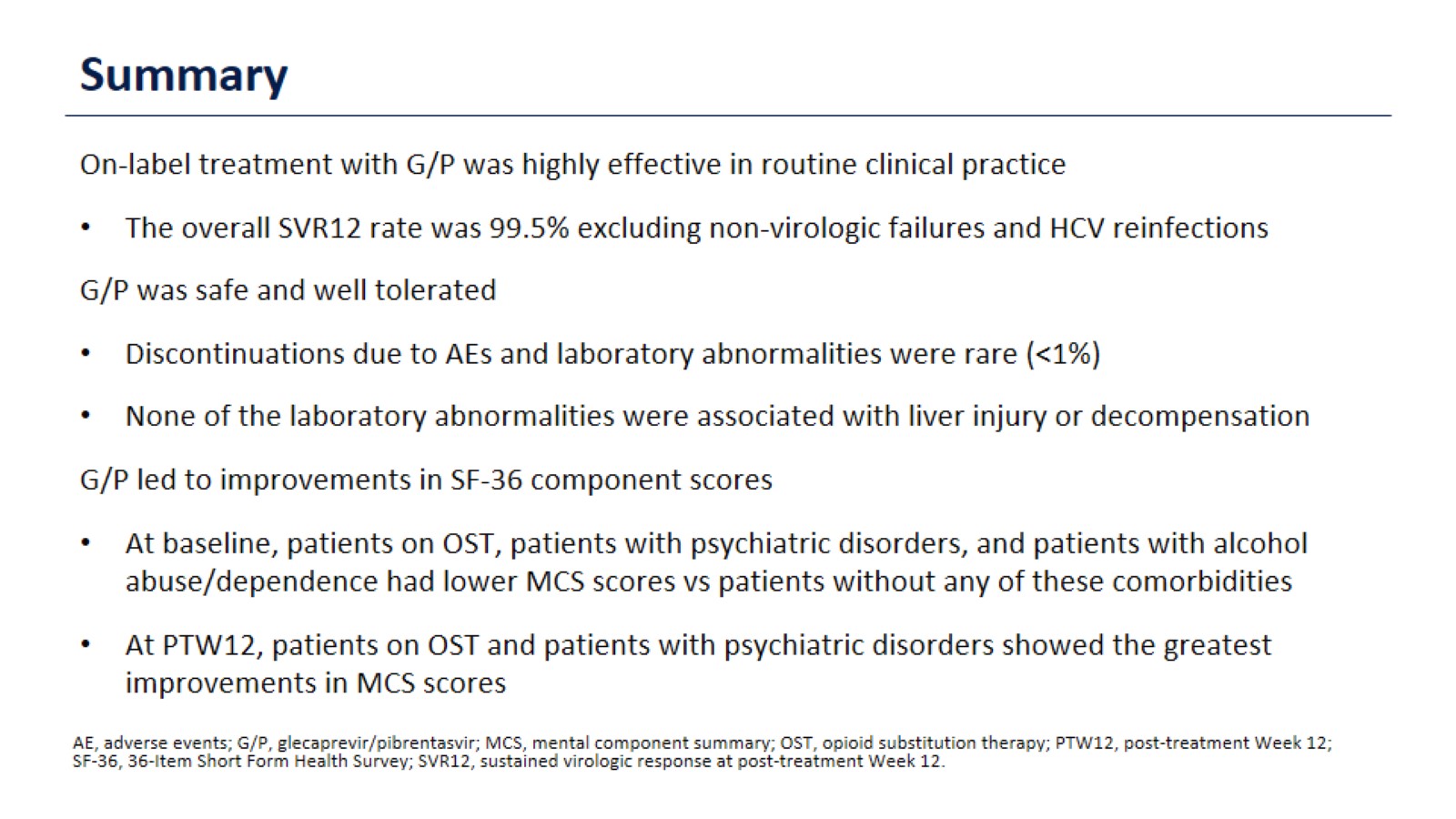 Summary